ผลการทบทวนการพัฒนาระบบเฝ้าระวัง 5 กลุ่มโรค 5 มิติ: “ระบบเฝ้าระวังโรคติดต่อ”
ระบบเฝ้าระวัง 5 กลุ่มโรค 5 มิติ
ระบบเฝ้าระวังโรคภัยสุขภาพ 5 กลุ่มโรค 
1. ระบบเฝ้าระวังโรคติดต่อทั่วไป 
2. ระบบเฝ้าระวังโรคเอดส์และวัณโรค
3. ระบบเฝ้าระวังโรคไม่ติดต่อ 
4. ระบบเฝ้าระวังการบาดเจ็บ 
5. ระบบเฝ้าระวังโรคจากการประกอบอาชีพ        และสิ่งแวดล้อม
5 มิติ
มิติด้านปัจจัยที่สัมพันธ์ฏับการเกิดโรค (Determinants) 
มิติด้านพฤติกรรมที่สัมพันธ์กับการเกิดโรค (Behaviors) 
มิติเกี่ยวกับมาตรการในการป้องกัน ควบคุมโรค (Program Response) 
มิติด้านการป่วย/การตาย (Morbidity/Mortality)  
มิติด้านการเกิดโรคเป็นกลุ่มก้อน การระบาด หรือเหตุการณ์ผิดปกติ (Event-Based Surveillance)
แผนภูมิปัญหาระบบเฝ้าระวังโรคและภัยสุขภาพ
ไม่สามารถตรวจจับความผิดปกติของการเกิดโรคได้ทันเหตุการณ์
ไม่ทราบขนาดของปัญหาการเกิดโรคที่แท้จริง
EFEECTS
ข้อมูลที่ได้ไม่มีคุณภาพ ไม่ครบถ้วน และไม่ถูกต้อง
ไม่มีการนำข้อมูลไปใช้ประโยชน์ได้เท่าที่ควร
ไม่ทราบปัญหาพฤติกรรมสุขภาพ เพื่อนำไปสู่การแก้ไข
ไม่ทราบปัจจัยเสี่ยงของการเกิดโรค
ข้อมูลจากระบบเฝ้าระวังยังไม่สามารถกำหนดนโยบายมาตรการ หรือวางแผนงานได้อย่างแท้จริง
PROBLEM
ขาดการวางแผนระบบเฝ้าระวังโรคและภัยสุขภาพแบบบูรณาการ
CAUSES
ส่วนใหญ่รายงานโรคในสถานบริการสาธารณสุขของรัฐเท่านั้น
ระบบเฝ้าระวังบางงานไม่ได้ถูกกำหนดให้เป็นตัวชี้วัด
ข้อมูลพฤติกรรมจากหน่วยบริการสุขภาพไม่ครอบคลุมทั้งหมด
การมี Incentive ทำให้มีความแตกต่างในการรายงานโรค
บางโรคต้องการความเชี่ยวชาญและผลตรวจทางห้องปฏิบัติการ
องค์ประกอบของคณะทำงานวางแผนเฝ้าระวังโรคไม่ครบถ้วน
แนวทางการสำรวจสภาวะสุขภาพประชาชนยังไม่เป็นตัวแทนของพื้นที่
การสำรวจสภาวะสุขภาพประชาชนไม่เป็นตัวแทนของพื้นที่
ขาดความชัดเจนของผู้รับผิดชอบในโครงสร้างการเฝ้าระวังแต่ละระดับ
มีระบบรายงานที่ซ้ำซ้อน ทำให้เป็นภาระของพื้นที่
คณะทำงานได้ประชุมทบทวนระบบเฝ้าระวัง 5 กลุ่มโรค 5 มิติ และการวิเคราะห์ช่องว่างของการดำเนินการที่ผ่านมาในกลุ่มโรคติดต่อ วันพฤหัสบดีที่ 27 ธันวาคม 2561
วัตถุประสงค์
พิจารณาโรคเพื่อใช้ในการนำร่องในการพัฒนาระบบเฝ้าระวังห้ากลุ่มโรคห้ามิติ 	- 6 โรคนำร่องคือ ไข้เลือดออก ไข้หวัดใหญ่ อาหารเป็นพิษ มือ เท้า ปาก พิษสุนัขบ้า หัด
ทบทวนฐานข้อมูลระบบเฝ้าระวัง 5 กลุ่มโรค 5 มิติ โดยเลือกโรคที่มีความสำคัญ ได้แก่ มีอัตราป่วย อัตราตายสูง หรือเป็นโรคที่อยู่ในนโยบายกำจัดกวาดล้าง
Time frame 2557-2662
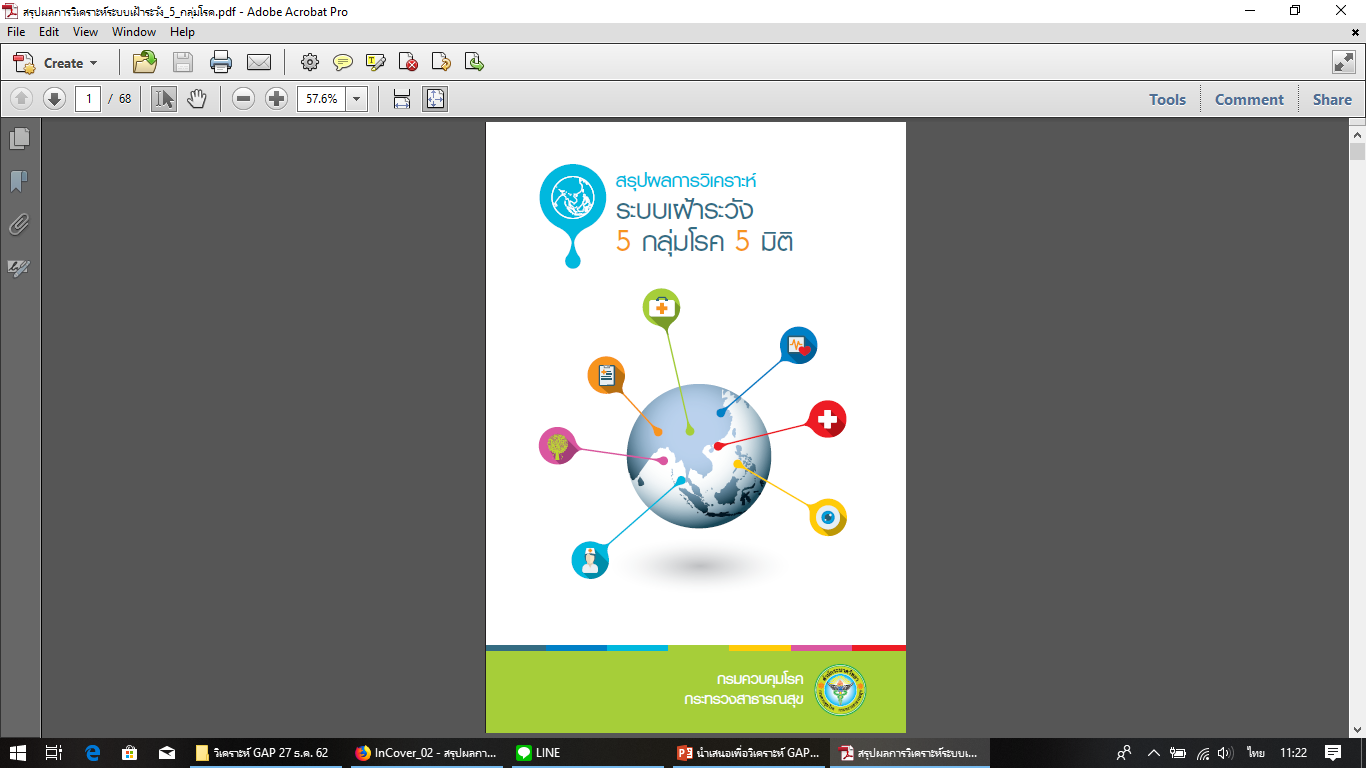 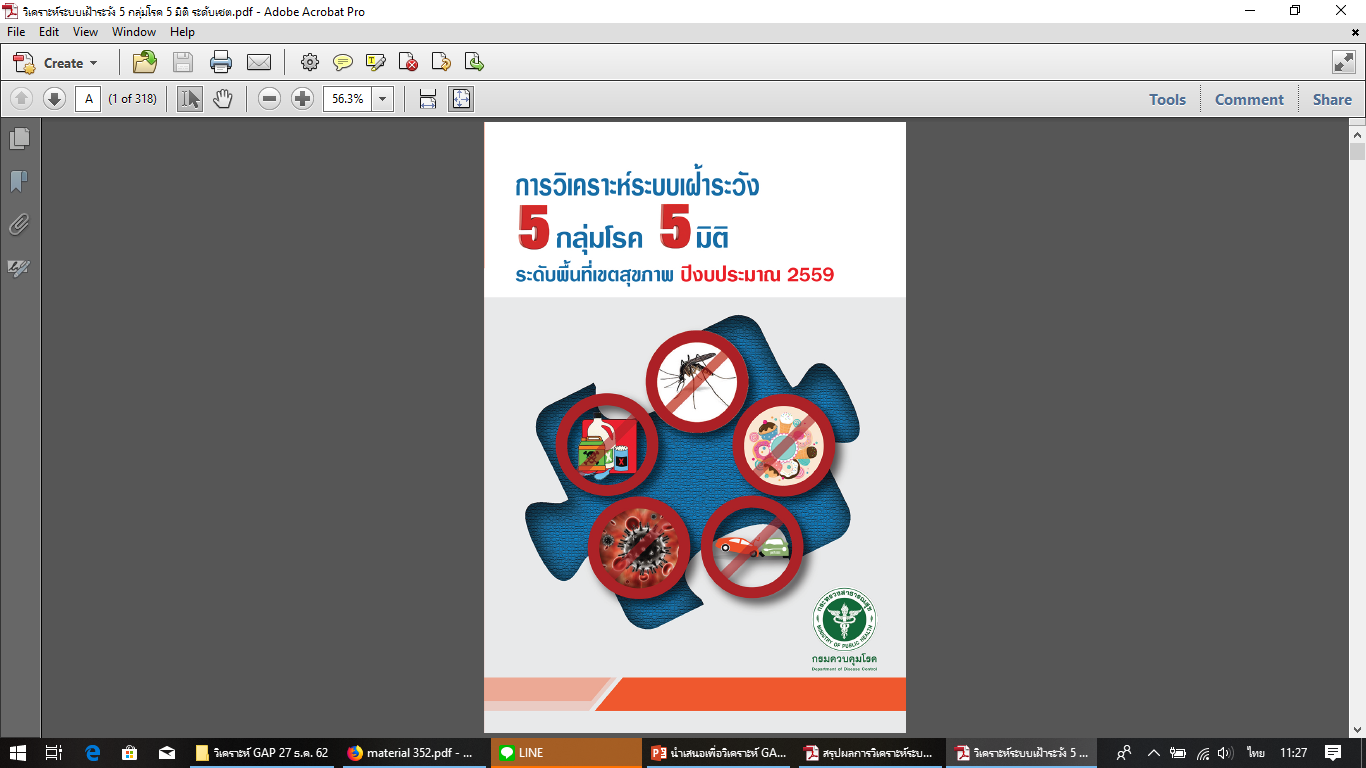 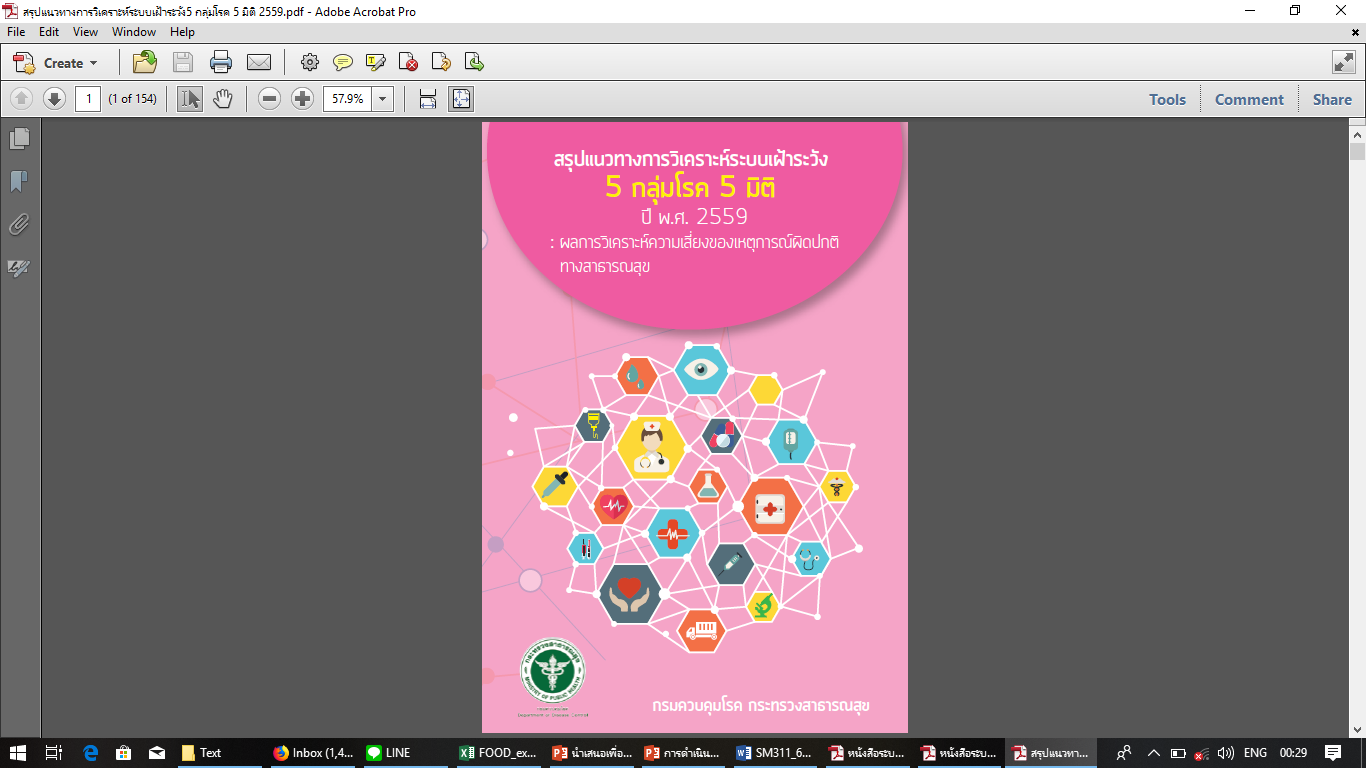 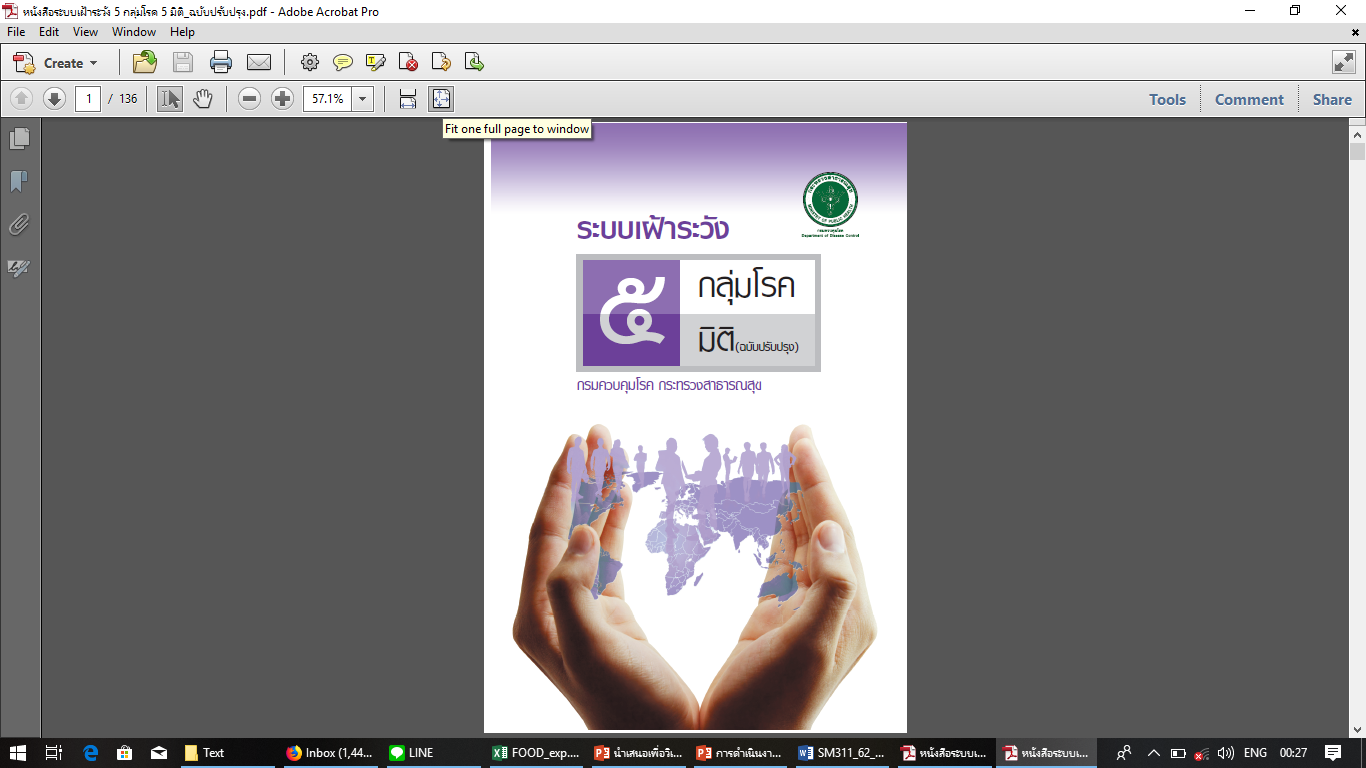 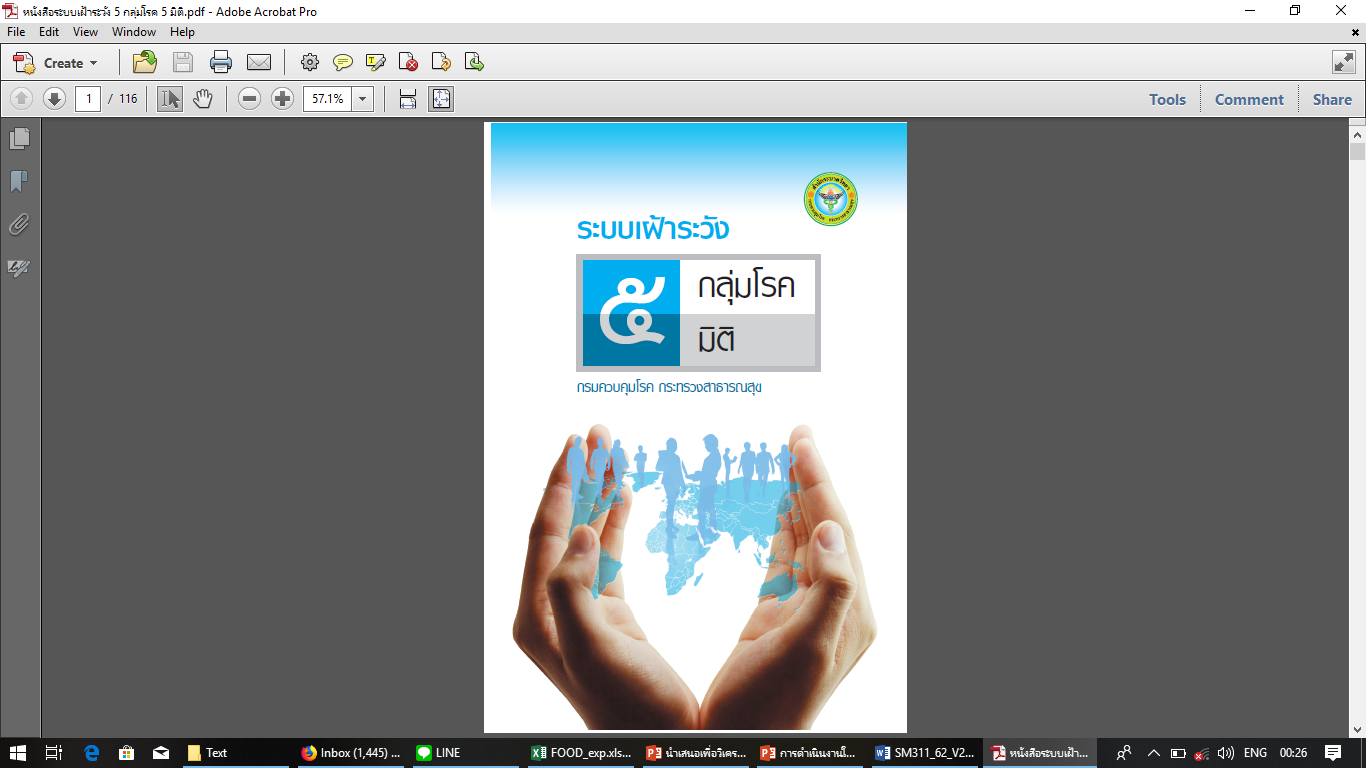 คู่มือฉบับปรับปรุง
สรุปผลการวิเคราะห์ระบบเฝ้าระวังฯ ระดับส่วนกลาง และเขต
จัดทำคำสั่งแต่งตั้งคณะทำงาน (ชุดที่ 4)
ทำความเข้าใจ 
สร้างเอกภาพในส่วนกลาง 
วิเคราะห์ช่องว่าง สร้างคู่มือ
ทบทวนผลการดำเนินงาน
มีความเป็นรูปธรรมทั้ง
ส่วนกลางและเขต
ออกแบบการพัฒนาระบบเฝ้าระวังฯ และการวิเคราะห์สถานการณ์
พัฒนาบุคลากรในระดับส่วนกลางและเขต
Critical Information 
ระดับเขต
พัฒนาบุคลากรระดับจังหวัด
พัฒนาบุคลากรระดับจังหวัด
2561
2562
2557
2559
2558
2560
ทบทวนฐานข้อมูลระบบเฝ้าระวัง 5 กลุ่มโรค 5 มิติ (6 โรคนำร่อง)
ปัญหาอุปสรรคของการดำเนินงาน
มีมาตรการในส่วนของ Program response ค่อนข้างชัดเจน แต่ขาดการรวบรวมข้อมูลผลการดำเนินงานที่เกี่ยวข้องกับ program response
มีหลายหน่วยงานที่เกี่ยวข้องกับมาตรการป้องกันโรค เช่น กรณีโรคทางเดินอาหารและน้ำ มีหลายหน่วยงานรับผิดชอบกับมาตรการควบคุมป้องกันโรค เช่น กรมควบคุมโรค สำนักงานอาหารและยา กรมอนามัย เป็นต้น
ขาดข้อมูลการสำรวจพฤติกรรมการป้องกันโรคของประชาชน
ขาดการเชื่อมโยงข้อมูลระหว่างหน่วยงานที่เกี่ยวข้อง
ตัวชี้วัด SM311 : ระดับความสำเร็จของการพัฒนาจังหวัดให้มีระบบเฝ้าระวังโรคและภัยสุขภาพ 5 กลุ่มโรค 5 มิติ
เกณฑ์ความสำเร็จ : ระบุเกณฑ์ความสำเร็จภาพรวมเมื่อสิ้นปีงบประมาณ พ.ศ. 2562